HAND-UNDER-HAND STRATEGIES, for Teaching Learners with Deaf-Blindness
Susan M. Bashinski
for the
 Kansas Deaf-Blind Project
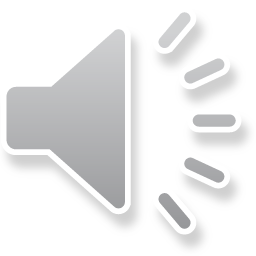 [Speaker Notes: Start audio with this slide at 28:26 with the words, “Let’s talk about the major considerations”
Then change to slide #2 at audio 28:45]
CONSIDERATIONS IN USING HAND-UNDER-HAND STRATEGIES (1 OF 4)
1. Guide the learner’s hands from underneath--offer her an “invitation” to join an interaction
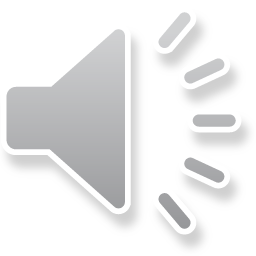 [Speaker Notes: Change to slide #3 at audio 31:17]
CONSIDERATIONS IN USING HAND-UNDER-HAND STRATEGIES (2 OF 4)
2. Leave the learner’s hands free, to the greatest extent possible--unless assisting her, as she is attempting to use her hands as a tool, and needs help
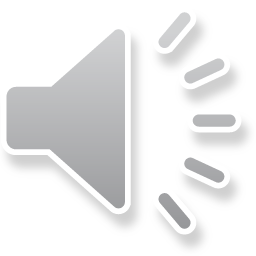 [Speaker Notes: Change to slide #4 at audio 32:50 when she starts with point number 3]
CONSIDERATIONS IN USING HAND-UNDER-HAND STRATEGIES (3 OF 4)
3. Invite the learner to “watch” while the partner uses something with her hands
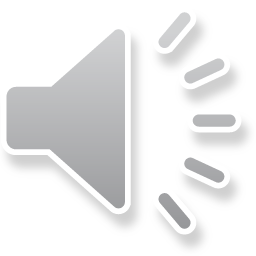 [Speaker Notes: stop the audio at  35:03 and change to next slide]
CONSIDERATIONS IN USING HAND-UNDER-HAND STRATEGIES (4 OF 4)
4. Honor her request, if a learner pushes the partner away

5. Move away from the learner, but just a little bit at a time, in an effort to find the “edge” of the space where she is comfortable allowing the partner to be
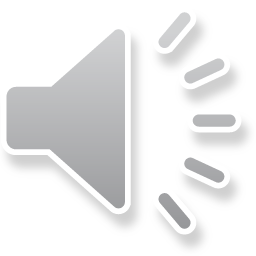 [Speaker Notes: Restart audio at 35:33 when she says, “number four..”
Stop audio 38:16 before she says, “ok, I hope that makes sense.”
Then change slides to #6]
HAND-UNDER-HAND OUTCOMES (1 OF 3)
#1 - UNDERSTANDING THE HANDS OF THE    	LEARNER WHO IS DEAF-BLIND
A learner who experiences DB must not only use her hands as tools, but also in a much, much broader sense.
A learner with DB must also use other parts of her body to gather information about the world.
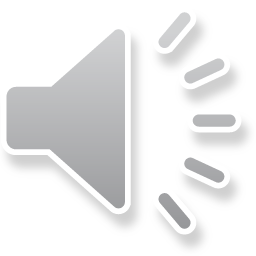 [Speaker Notes: Start video at 38:22 when she says, “three final points”]
HAND-UNDER-HAND OUTCOMES (2 OF 3)
#2 - MUTUAL TACTILE ATTENTION
Defined: “Involves joint attention and sharing an activity / object through non-controlling, mutual touch.” 
        (Project SALUTE)
Equivalent to development of a pointing gesture
Assists the learner to focus all senses
Keeps partner’s hands available, for use by the learner
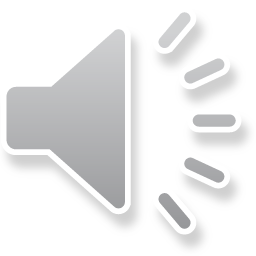 [Speaker Notes: Switch to this slide at 44:41 after she says, “where do we go from here”]
HAND-UNDER-HAND OUTCOMES (3 OF 3)
#3 - TOUCH, AS RELATED TO LANGUAGE
Exposure to language related to touch will give the language meaning
Encourage the learner’s expressiveness by imitating what she does
Incorporate manual signs, related to experiences
Say, or sign, the word at the very moment attention is shared on an object
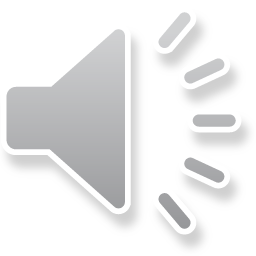 [Speaker Notes: Stop audio at 48:21 before she says, “ok, I hope that makes sense”]
Credits
Developed by the Distance Mentorship Project at the University of Kansas

Content by:
Susan M. Bashinski
Megan Cote
Rebecca Obold-Geary

2011-2013